ΗΛΕΚΤΡΙΚΑ ΚΥΚΛΩΜΑΤΑ
ΚΥΚΛΩΜΑΤΑ   R  C  L 
ΔΙΑΝΥΣΜΑΤΙΚΑ  ΔΙΑΓΡΑΜΑΤΑ
ΣΥΝΤΟΝΙΣΜΟΣ
20-05-2021

ΔΙΔΑΣΚΩΝ: ΚΑΡΑΚΑΤΣΑΝΗΣ ΘΕΟΚΛΗΤΟΣ
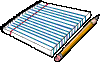 [Speaker Notes: Κάντε κλικ για να προσθέσετε σημειώσεις]
Επαγωγικά και Χωρητικά φορτία (L,C)
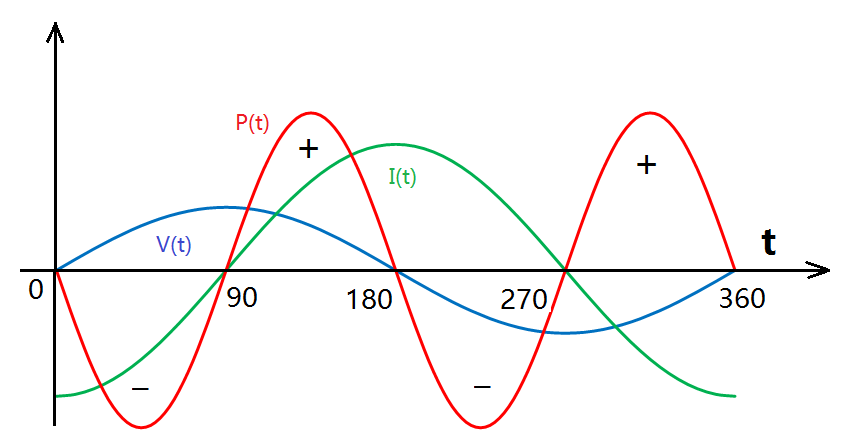 Το πηνίο (επαγωγή L) στο a.c. μετατοπίζει την κυματομορφή του ρεύματος πίσω από την κυματομορφή της τάσης κατά  –90ο .
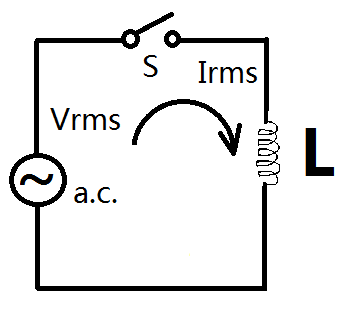 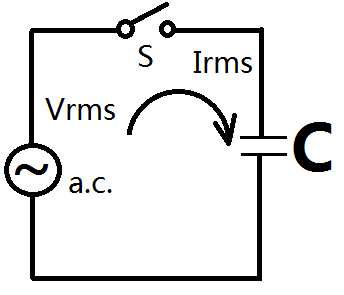 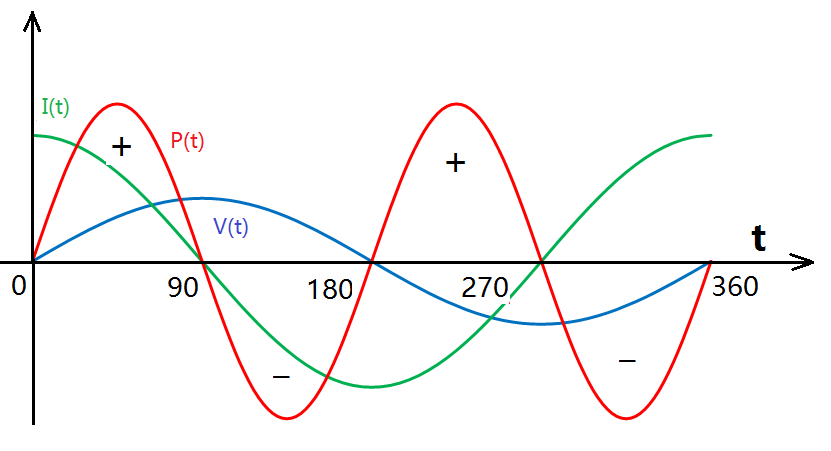 Ο πυκνωτής (χωρητικότητα C) στο a.c. μετατοπίζει την κυματομορφή του ρεύματος μπροστά από την κυματομορφή της τάσης  κατά   +90ο .
2
ΣΥΝΘΕΤΗ  ΑΝΤΙΣΤΑΣΗ   ( Ζ )
Γενικά η αντίσταση σε ένα κύκλωμα a.c. είναι σύνθετη (εμπέδηση) και αποτελείται και από ωμικό και από άεργο φορτίο  Ζ.
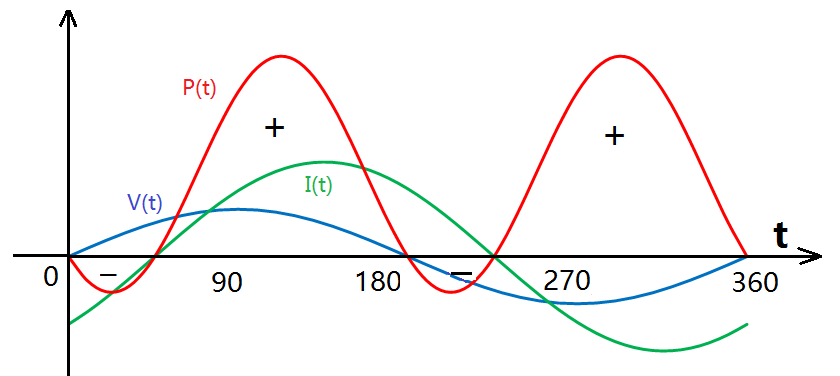 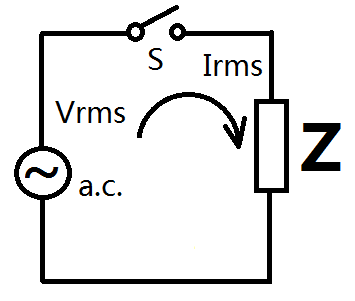 3
ΣΤΡΕΦΟΜΕΝΑ  ΔΙΑΝΥΣΜΑΤΑ
Κάθε κυματομορφή μπορεί να παρασταθεί ως ένα στρεφόμενο διάνυσμα, όπου η διεύθυνση αντιπροσωπεύει την γωνία φάσης και το μήκος αντιπροσωπεύει το μέτρο της ηλεκτρικής ποσότητας.
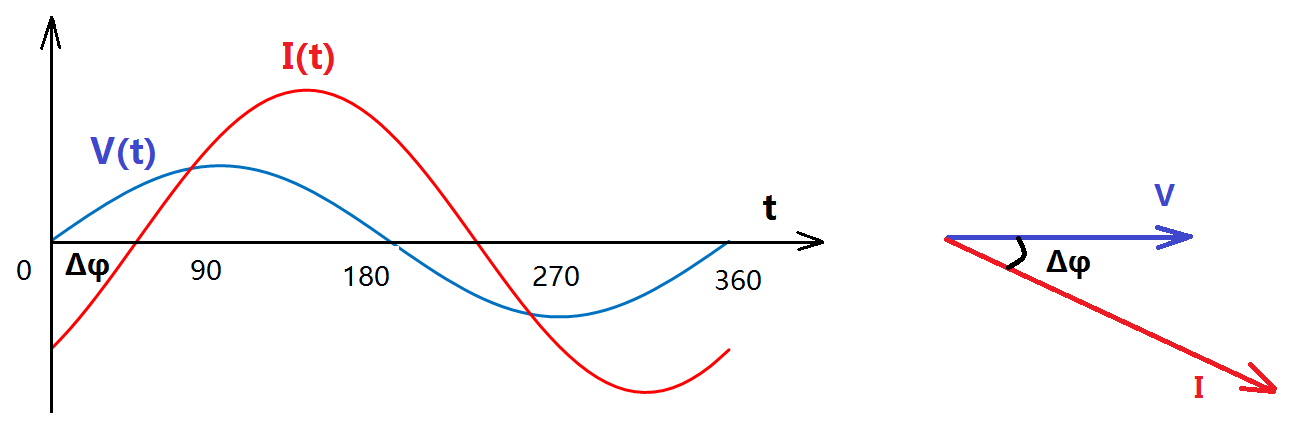 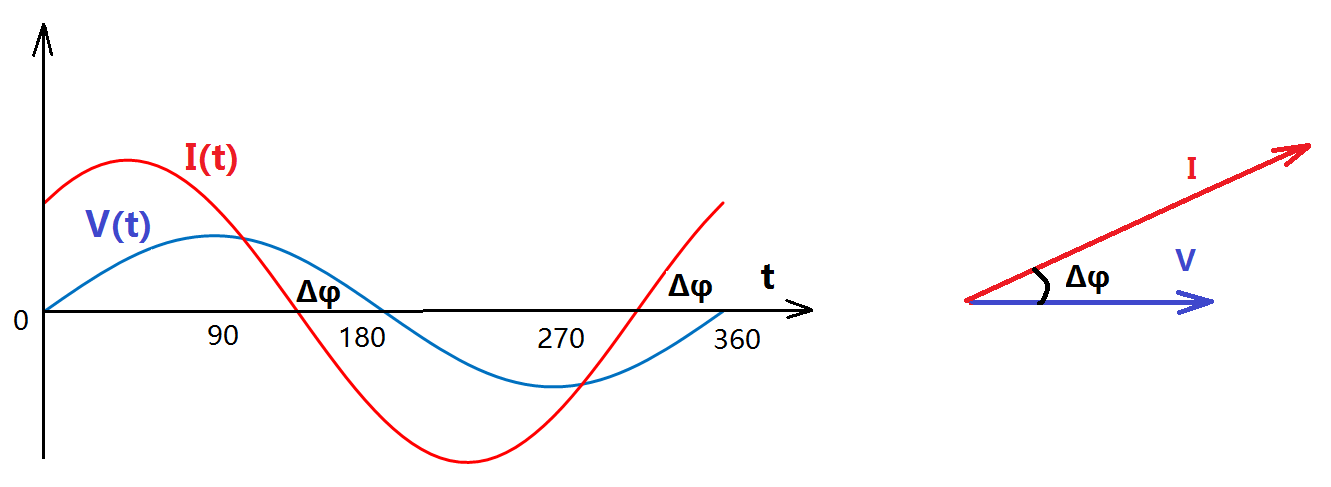 4
ΚΥΚΛΩΜΑΤΑ  RC   ΣΕΙΡΑΣ
ΙR=ΙC=IT
VR
R
φ
φ
ΙR=ΙC=IT
cosφ:χωρητικό
ΙR, VR
XC
VC
VT
Z
ΙT,  VT
ΙC,  VC
Οι  τάσεις  είναι ανάλογες  των  αντιστάσεων
Ο χαρακτήρας του συντελεστή ισχύος εξαρτάται από τις τάσεις ή τις αντιστάσεις
5
ΚΥΚΛΩΜΑΤΑ   RC   ΠΑΡΑΛΛΗΛΑ
VR=VC=VT
IT
IC
cosφ:χωρητικό
φ
ΙT,  VT
ΙR, VR
VR=VC=VT
IR
ΙC,  VC
ή
Τα  ρεύματα  είναι  αντιστρόφως  ανάλογα  των  αντιστάσεων
Ο χαρακτήρας  του  συντελεστή  ισχύος  εξαρτάται  από  τα  ρεύματα
6
ΚΥΚΛΩΜΑΤΑ  RL   ΣΕΙΡΑΣ
ΙR=ΙL=IT
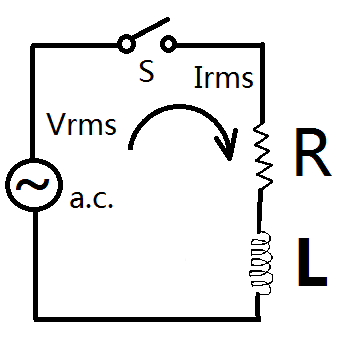 XL
Z
VL
VT
cosφ:επαγωγικό
φ
φ
ΙR, VR
ΙR=ΙL=IT
VR
R
ΙT,  VT
ΙL,  VL
Οι  τάσεις  είναι ανάλογες  των  αντιστάσεων
Ο χαρακτήρας του συντελεστή ισχύος εξαρτάται από τις τάσεις ή τις αντιστάσεις
7
ΚΥΚΛΩΜΑΤΑ  RL   ΠΑΡΑΛΛΗΛΑ
VR=VL=VT
IR
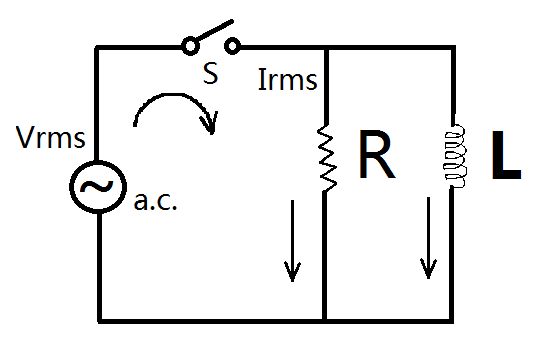 φ
VR=VL=VT
cosφ:επαγωγικό
ΙT,  VT
ΙR, VR
IL
IT
ΙL,  VL
ή
Τα  ρεύματα  είναι  αντιστρόφως  ανάλογα  των  αντιστάσεων
Ο χαρακτήρας  του  συντελεστή  ισχύος  εξαρτάται  από  τα  ρεύματα
8
ΚΥΚΛΩΜΑΤΑ   RCL   ΣΕΙΡΑΣ
ΙR=ΙC=ΙL=IT
XL
VL
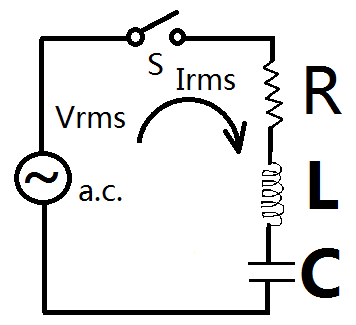 VR
R
φ
φ
ΙR=ΙC=ΙL=IT
ΙR, VR
cosφ:χωρητικό
ΙL, VL
VT
Z
Vx  =VC -VL
X  =XC - XL
ΙT,  VT
XC
VC
ΙC,  VC
9
ΚΥΚΛΩΜΑΤΑ   RCL   ΠΑΡΑΛΛΗΛΑ
IC
VR=VC=VL=VT
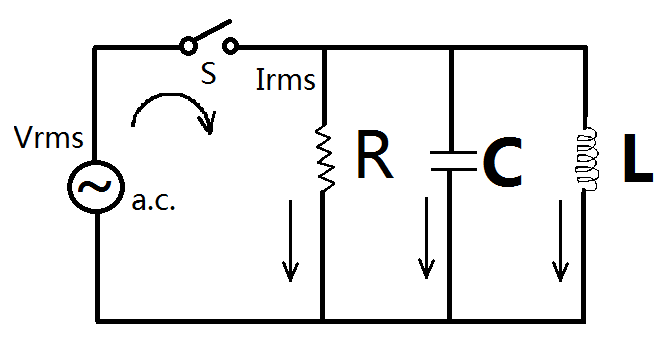 IR
φ
VR=VC=VL=VT
ΙT,  VT
cosφ:επαγωγικό
ΙC,  VC
ΙL,  VL
ΙR, VR
IT
Ix  = IL - IC
IL
ή
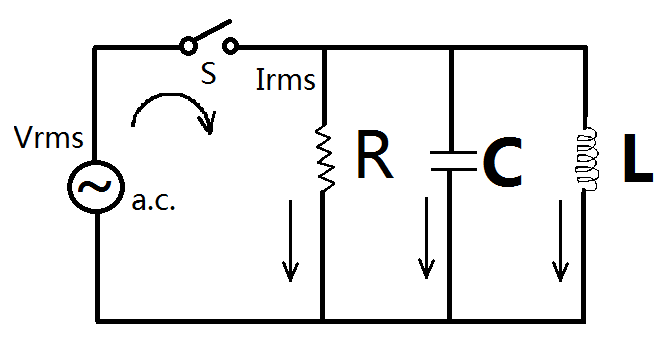 IC
cosφ =1 : ωμικός
ΙT,  VT
IR = IT
φ=0
VR=VC=VL=VT
ΙC,  VC
ΙL,  VL
ΙR, VR
Αν   R= 0 :  Κύκλωμα – Δεξαμενή
IL
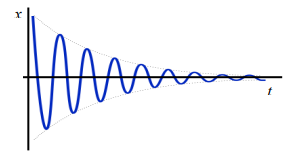 IR = IT = 0

Z = ∞
Μέγιστη Εμπέδηση:       Ζmax
Ελάχιστο ρεύμα πηγής:  ΙT min
φ=0      cosφ=1
Μεγάλα ρεύματα   ΙL  και  ΙC
VL
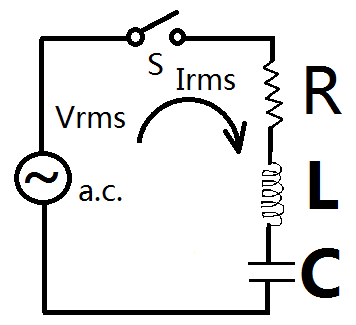 ΙR, VR
cosφ =1 : ωμικός
VR = VT
ΙT,  VT
φ=0
IR=IC=IL=IT
ΙL,  VL
ΙC,  VC
VC
Ελάχιστη Εμπέδηση:     Ζmin
Μέγιστο ρεύμα πηγής:   ΙT min
φ=0      cosφ=1
Μεγάλες  τάσεις     VL  και  VC
Αν   R= 0
Z = 0

IT = IR = IC = IL = ∞
ΣΥΧΝΟΤΗΤΑ ΣΥΝΤΟΝΙΣΜΟΥ
ΚΥΚΛΩΜΑ  ΣΕΙΡΑΣ
ΚΥΚΛΩΜΑ  ΠΑΡΑΛΛΗΛΟ
13
ΕΥΡΟΣ  ΖΩΝΗΣ   BW   (BAND WIDTH)
ΚΥΚΛΩΜΑ  ΠΑΡΑΛΛΗΛΟ
ΚΥΚΛΩΜΑ  ΣΕΙΡΑΣ
V ή Z
V ή Z
70,7%
fL   fr    fH
fL   fr    fH
BW
f (Hz)
f (Hz)
I
I
70,7%
fL   fr    fH
fL   fr    fH
BW
f (Hz)
f (Hz)
Ποιότητα συντονισμένου κυκλώματος
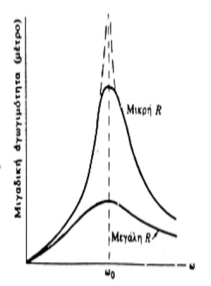 Η ποιότητα ενός συντονισμένου κυκλώματος RLC καθορίζει την  επιλεκτικότητα  BW  (Band Width)
15
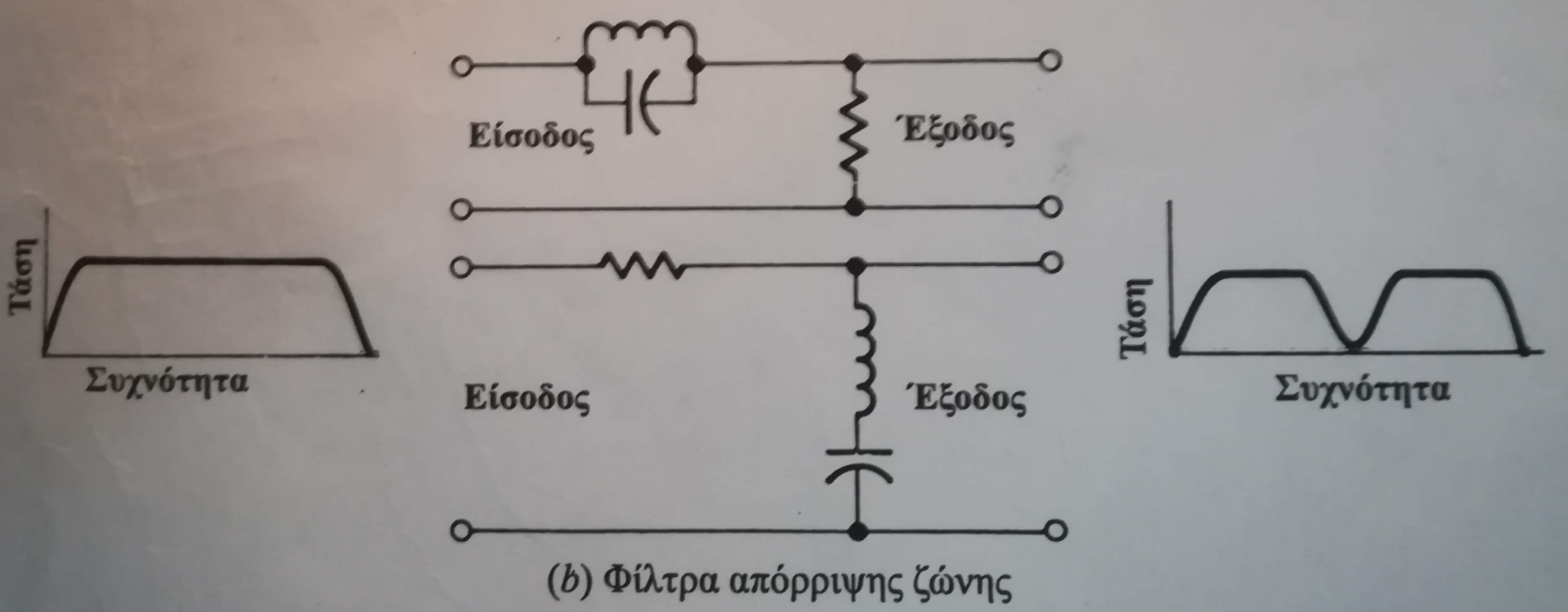 Φίλτρα  συχνοτήτων
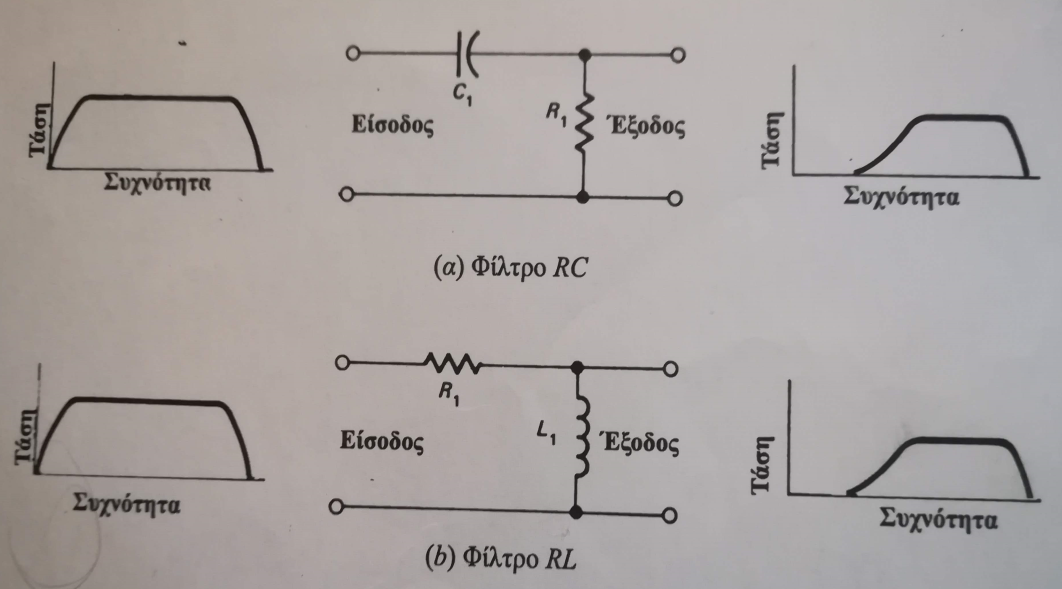 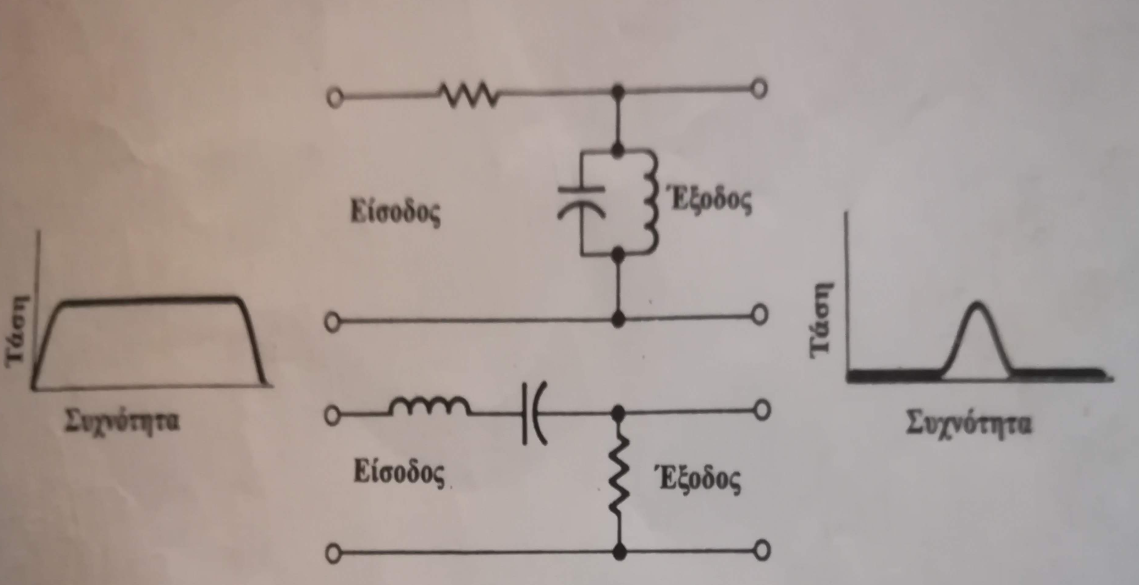 γ)    Ζωνοπερατά φίλτρα
α)    Υψιπερατά φίλτρα
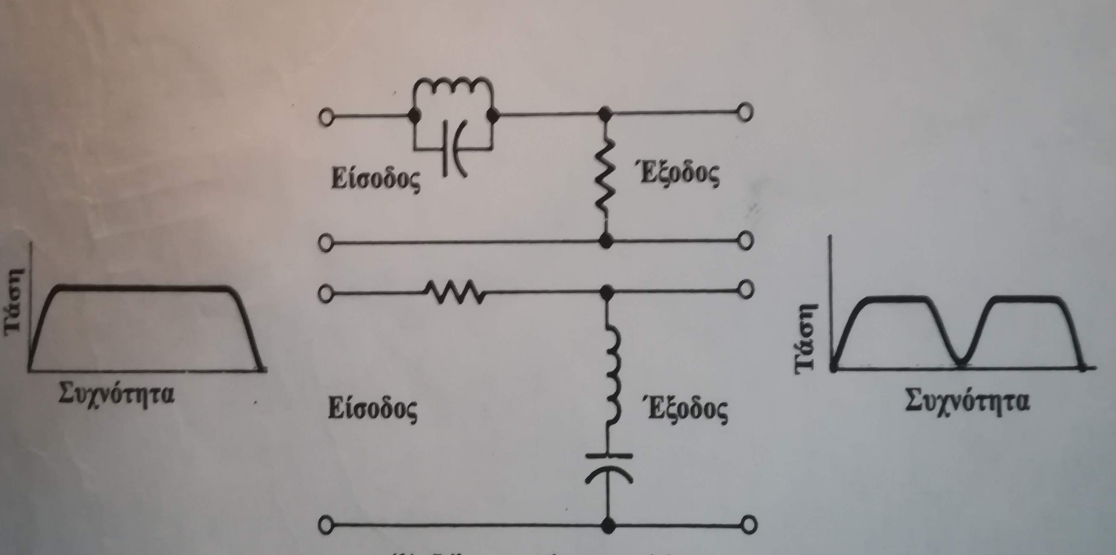 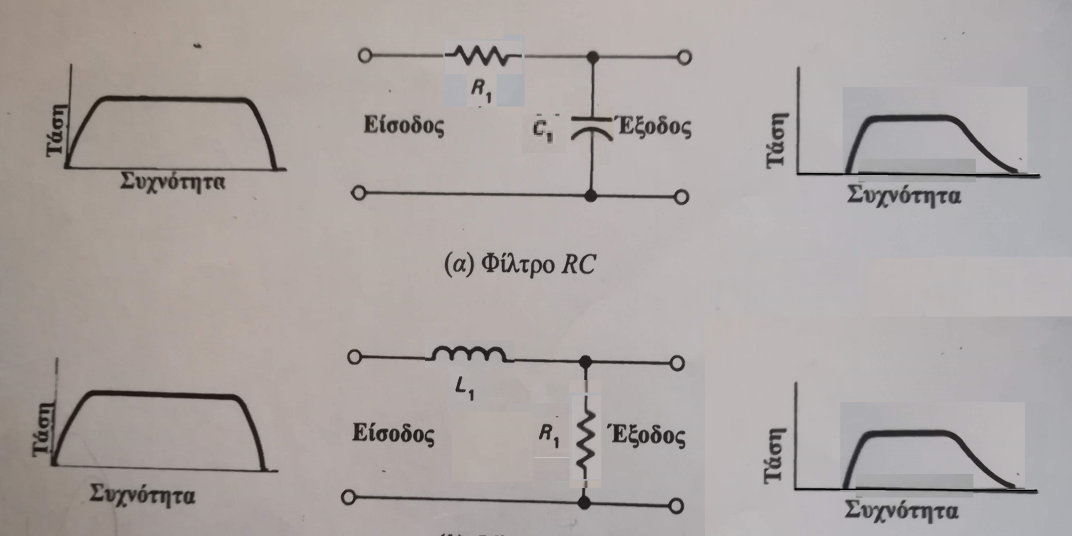 16
β)    Χαμηλοπερατά φίλτρα
δ)   Φίλτρα απόρριψης ζώνης